PLANIFICACIÓN  CLASES VIRTUALESOrientación SEMANA N°24FECHA : 7 al 11 de septiembre
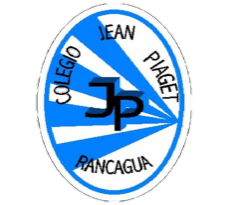 Colegio Jean Piaget
Mi escuela, un lugar para aprender y crecer en un ambiente saludable
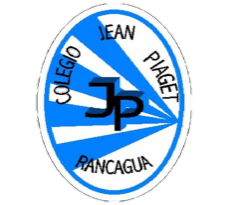 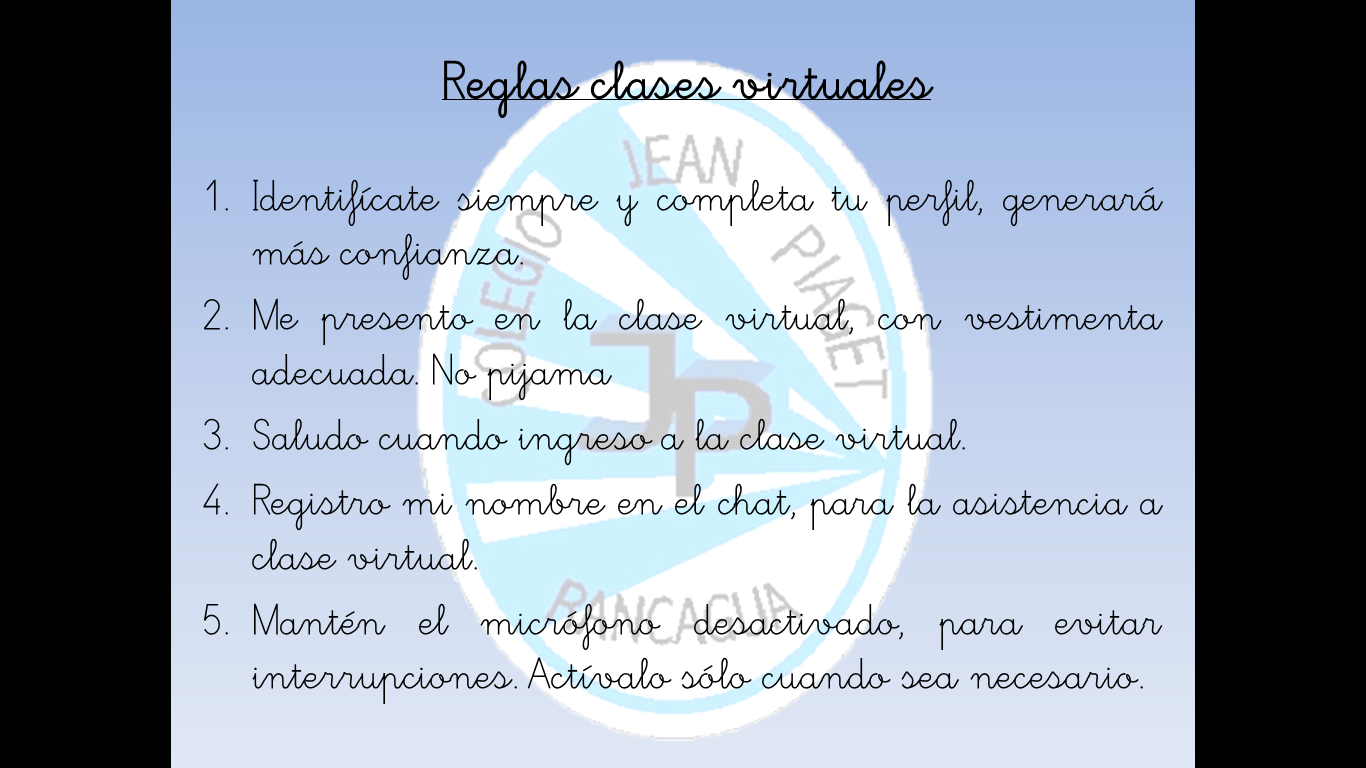 Sugerencia
De reglas virtuales. Puede usar otras
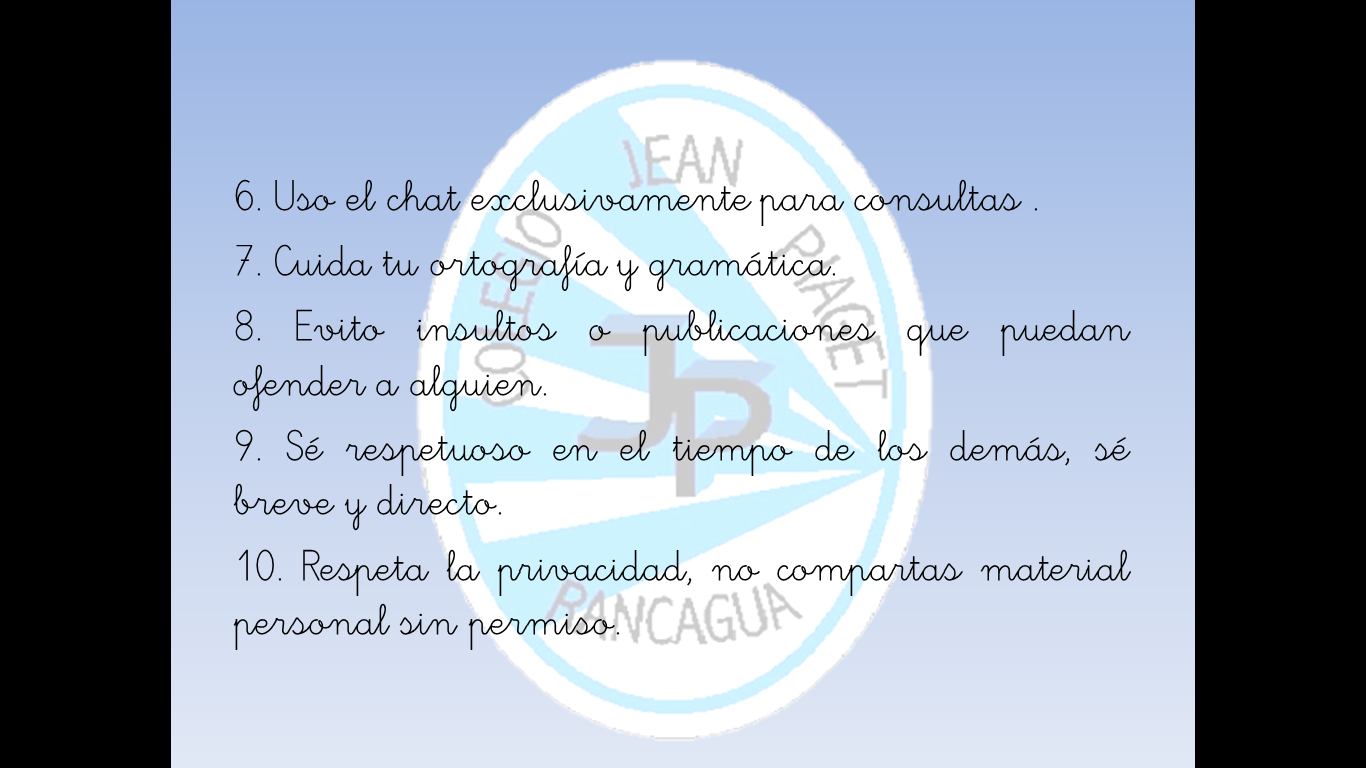 Importante:
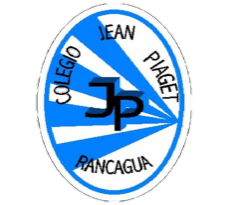 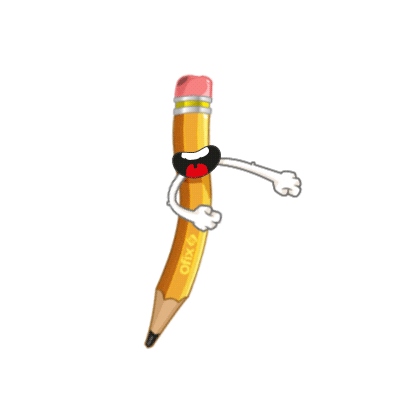 Cuándo esté la animación de un lápiz, significa que debes escribir en tu cuaderno
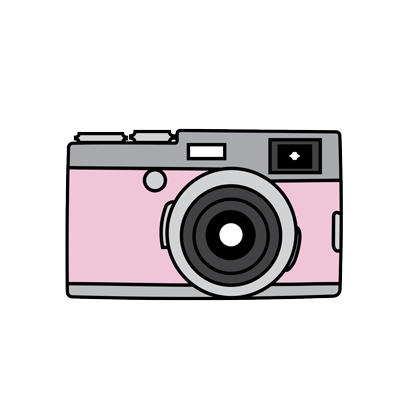 Cuándo esté esta animación de una cámara fotográfica, significa que debes mandar reporte sólo de esa actividad (una foto de la actividad)
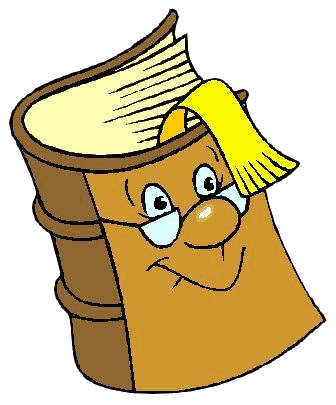 Cuándo esté esta animación de un libro, significa que debes trabajar en tu libro de matemática.
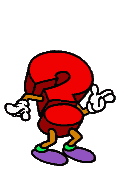 Cuándo esté esta animación de un signo de pregunta, significa que debes pensar y analizar, sin escribir en tu cuaderno. Responder de forma oral.
REFLEXIÓN
Observa el siguiente video

https://www.youtube.com/watch?v=TiNUaHXsjBA&list=PLWJ4Y7TIdKy6s24PhKZZktDkpNEqDzqJC&index=6
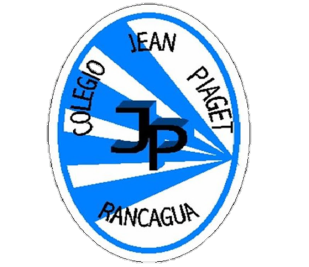 InicioActivación Conocimientos Previos
¿Qué es un conflicto?
Un conflicto es…
El conflicto es una situación en la cual dos o más personas con intereses diferentes entran en  oposición o desacuerdo.
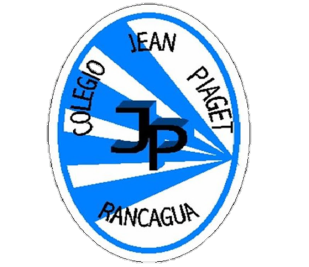 ¿cómo solucionar un conflicto?
La cooperación: Los niños aprenden a trabajar juntos y a confiar, ayudar y a
compartir entre sí.
2. La Comunicación: Los niños aprenden a observar cuidadosamente, a
comunicarse con precisión y a escuchar de manera sensible.
3. La Tolerancia: Los niños aprenden a respetar y a apreciar las diferencias de las personas y a entender los prejuicios y cómo funcionan.
4. La expresión emocional positiva: Los niños aprenden a expresar sus
sentimientos, particularmente el enojo y la frustración, de maneras que no son agresivas o destructivas y aprenden autocontrol.
5. La resolución de conflictos: Los niños aprenden habilidades para responder creativamente ante los conflictos en el contexto de una comunidad que brinda apoyo y afecto.
Desarrollo de la clase
1.- Observa las siguientes imágenes y comenta las ventajas y desventajas de esas acciones.
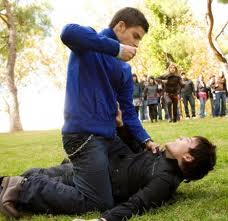 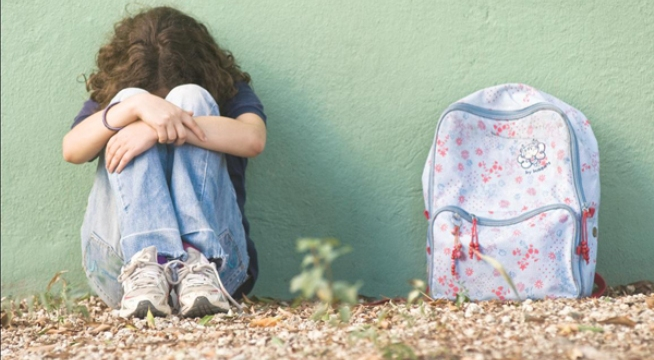 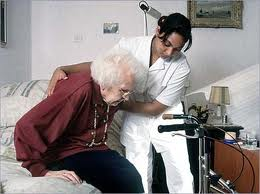 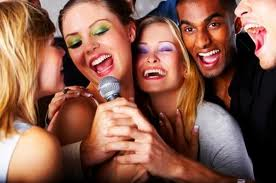 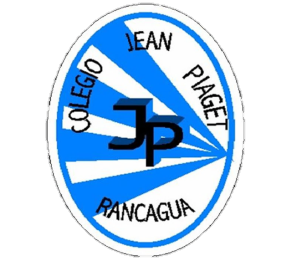 TICKET DE SALIDA
ASIGNATURA
SEMANA 24
CIERRE
Nombre: _______________________________________
1.-  ¿Qué es un conflicto?
2.- ¿De qué manera puedo solucionar un conflicto ?
3.- ¿Por qué es importante mantener la buena convivencia con los demás?
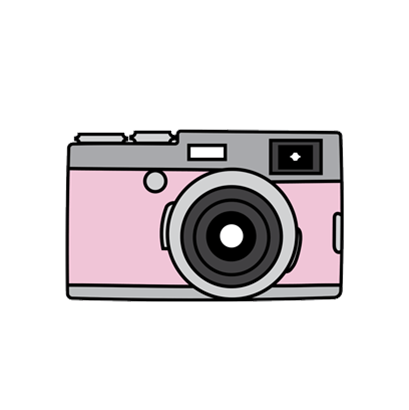 Enviar fotografía de este ticket de salida al: 
Correo: de profesora jefe
Celular: